Obtener las fracciones a partir de números decimales.
Para obtener la fracción decimal de un número decimal exacto:
Número decimal:
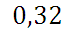 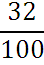 Escribo  el número sin comas en el numerador, luego 
Cuento cuantos lugares hay despues de la coma , lo que me va a indicar cuantos ceros debe llevar el denominador de la fracción decimal